Applied Statistics and Probability for Engineers

Sixth Edition
Douglas C. Montgomery    George C. Runger
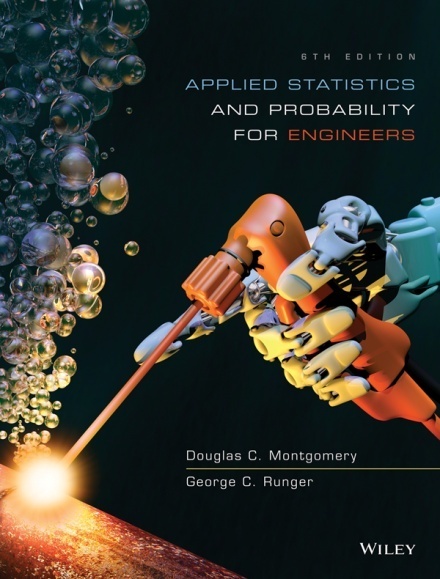 Chapter 1
The Role of Statistics in Engineering
1
The Role of Statistics in Engineering
CHAPTER OUTLINE
1-1   The Engineering Method  
         and Statistical Thinking
1-2   Collecting Engineering     
        Data
   1-2.1   Basic Principles
   1-2.2   Retrospective Study
   1-2.3   Observational Study
   1-2.4   Designed Experiments
   1-2.5   Observed Processes 	  
              Over Time
      
1-3   Mechanistic & Empirical 
        Models
1-4   Probability & Probability  
         Models
Chapter 1 Title and Outline
2
Learning Objectives for Chapter 1
After careful study of this chapter, you should be able to do the following:
Identify the role of statistics in engineering problem-solving process.
How variability affects the data collected and used for engineering decisions.
Differentiate between enumerative and analytical studies.
Discuss the different methods that engineers use to collect data.
Identify the advantages that designed experiments have in comparison to the other methods of collecting engineering data.
Explain the differences between mechanistic models & empirical models.
Discuss how probability and probability models are used in engineering and science.
Chapter 1 Learning Objectives
3
What Engineers Do?
An engineer is someone who solves problems of interest to society with the efficient application of scientific principles by:
 Refining existing products
 Designing new products or processes
Sec 1-1 The Engineering Method & Statistical Thinking
4
The Creative Process
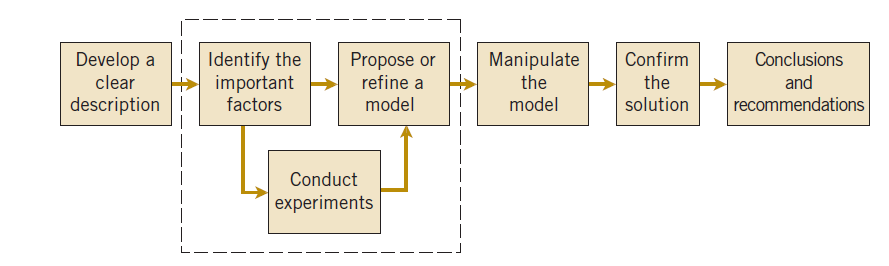 Figure 1-1 The engineering method
Sec 1-1 The Engineering Method & Statistical Thinking
5
Statistics Supports The Creative Process
The field of statistics deals with the collection, presentation, analysis, and use of data to:
 Make decisions
 Solve problems
 Design products and processes
It is the science of data.
Sec 1-1 The Engineering Method & Statistical Thinking
6
Variability
Statistical techniques are useful to describe        
   and understand variability.
 By variability, we mean successive observations 
   of a system or phenomenon do not produce 
   exactly the same result.
 Statistics gives us a framework for describing this  
   variability and for learning about potential    
   sources of variability.
Sec 1-1 The Engineering Method & Statistical Thinking
7
An Engineering Example of Variability
Eight prototype units are produced and their pull-off forces are measured (in pounds): 12.6,  12.9,  13.4,  12.3,  13.6,  13.5,  12.6,  13.1. 

All of the prototypes does not have the same pull-off force. We can see the variability in the above measurements as they exhibit variability.
The dot diagram is a very useful plot for displaying a small body of data - say up to about 20 observations. 

This plot allows us to see easily two features of the data; the location, or the middle, and the scatter or variability.
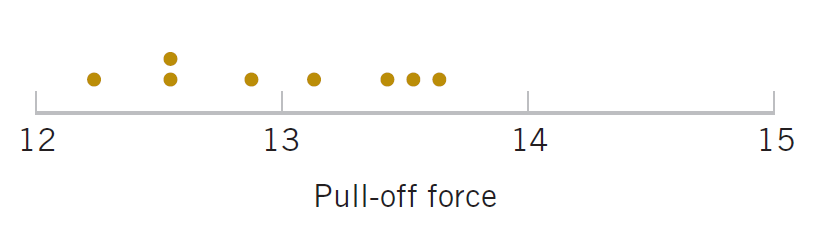 Figure 1-2  Dot diagram of the pull-off force data.
Sec 1-1 The Engineering Method & Statistical Thinking
8
Basic Methods of Collecting Data
Three basic methods of collecting data:
A retrospective study using historical data
Data collected in the past for other purposes.
An observational study
Data, presently collected, by a passive observer.
A designed experiment
Data collected in response to process input changes.
Sec 1-2.1 Collecting Engineering Data
9
Hypothesis Tests
Hypothesis Test
 A statement about a process behavior value.
 Compared to a claim about another process value.
 Data is gathered to support or refuse the claim.

One-sample hypothesis test:
 Example:  Ford avg mpg = 30 
			vs 
		    Ford avg mpg < 30

Two-sample hypothesis test:
 Example:  Ford avg mpg – Chevy avg mpg = 0 
			           vs 
		Ford avg mpg – Chevy avg mpg > 0
Sec 1-2.4 Designed Experiments
10
Factorial Experiment & Example
An experiment design which uses every possible combination of the factor levels to form a basic experiment with “k” different settings for the process.  This type of experiment is called a factorial experiment.
Example:

Consider a petroleum distillation column:

 Output is acetone concentration
 Inputs (factors) are:
Reboil temperature
Condensate temperature
Reflux rate

 Output changes as the inputs are changed by experimenter.
Sec 1.2.4 Designed Experiments
11
Factorial Experiment Example
Each factor is set at 2 reasonable levels (-1 and +1)
 8 (23) runs are made, at every combination of factors, to observe acetone output.
 Resultant data is used to create a mathematical model of the process representing cause and effect.
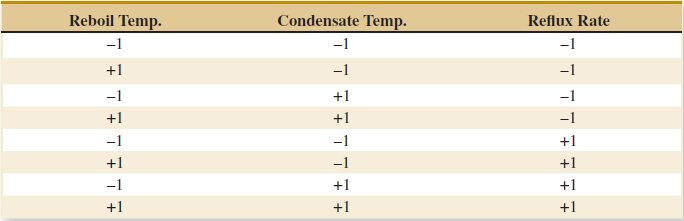 Table 1-1 The Designed Experiment (Factorial Design) for the Distillation Column
Sec 1-2.4 Designed Experiments
12
Fractional Factorial Experiment
Factor experiments can get too large.  For   
  example, 8 factors  will require 28 = 256 
  experimental runs of the  distillation column.

 Certain combinations of factor levels can be 
   deleted from the experiments without degrading 
   the resultant model.

 The result is called a fractional factorial 
   experiment.
Sec 1-2.4 Designed Experiments
13
Fractional Factorial Experiment - Example
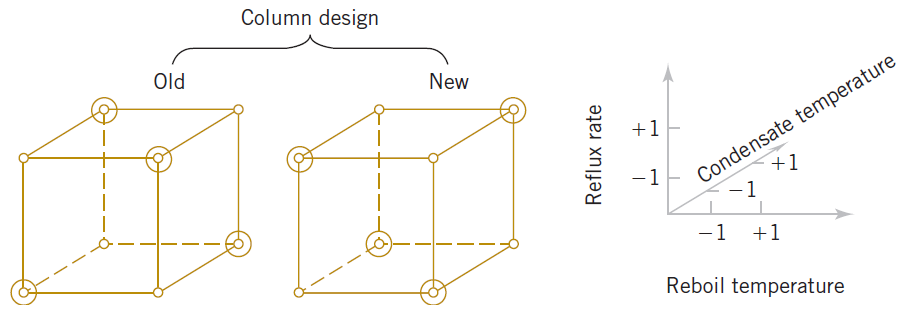 Figure 1-3  A fractional factorial experiment for the distillation column (one-half fraction) 	24 / 2 = 8 circled settings.
Sec 1-2.4 Designed Experiments
14
An Experiment in Variation
W. Edwards Deming, a famous industrial statistician & contributor to the Japanese quality revolution, conducted a illustrative experiment on process over-control or tampering.

Let’s look at his apparatus and experimental procedure.
Sec 1-2.5 Observing Processes Over Time
15
Deming’s Experimental Set-up
Marbles were dropped through a funnel onto a target and 
the location where the marble struck the target was
recorded.
Variation was caused by several factors:
Marble placement in funnel & release dynamics, vibration, air
currents, measurement errors.







Figure 1-4 Deming’s Funnel experiment
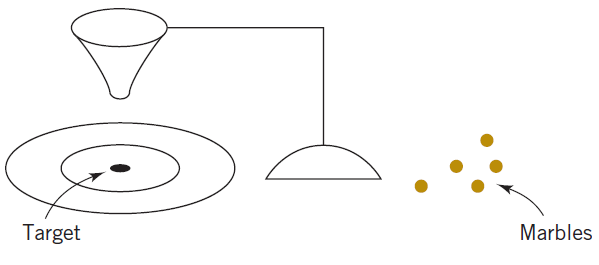 Sec 1-2.5 Observing Processes Over Time
16
Deming’s Experimental Procedure
The funnel was aligned with the center of the target. Marbles were dropped. The distance from the strike point to the target center was measured and recorded.

Strategy 1: The funnel was not moved. Then the process was repeated.

Strategy 2: The funnel was moved an equal distance in the opposite direction to compensate for the error. He continued to make this type of adjustment after each marble was dropped. Then the process was repeated.
Sec 1-2.5 Observing Processes Over Time
17
Deming’s Experimental Procedure
When both strategies were completed, he noticed the variability of the distance from the target for strategy 2 was approximately twice as large than for strategy 1.
The deviations from the target is increased due to the adjustments to the funnel . Hence,  adjustments to the funnel do not decrease future errors. Instead, they tend to move the funnel farther from the target.
This experiment explains that the adjustments to a process based on random disturbances can actually increase the variation of the process. This is referred to as overcontrol or tampering.
Sec 1-2.5 Observing Processes Over Time
18
Conclusions from the Deming Experiment
The lesson of the Deming experiment is that a process should not be adjusted in response to random variation, but only when a clear shift in the process value becomes apparent.

Then a process adjustment should be made to return the process outputs to their normal values.

To identify when the shift occurs, a control chart is used.  Output values, plotted over time along with the outer limits of normal variation, pinpoint when the process leaves normal values and should be adjusted.
Sec 1-2.5 Observing Processes Over Time
19
How Is the Change Detected?
A control chart is used. Its characteristics are:
Time-oriented horizontal axis, e.g., hours.
Variable-of-interest vertical axis, e.g., % acetone.
Long-term average is plotted as the center-line.
Long-term usual variability is plotted as an upper and lower control limit around the long-term average.
A sample of size n is taken and the averages are plotted over time.  If the plotted points are between the control limits, then the process is normal; if not, it needs to be adjusted.
Sec 1-2.5 Observing Processes Over Time
20
How Is the Change Detected Graphically?
The center line on the control chart is just the average of the concentration measurements for the first 20 samples

 
when the process is stable. The upper control limit and the lower control limit are located 3 standard deviations of the concentration values above and below the center line.
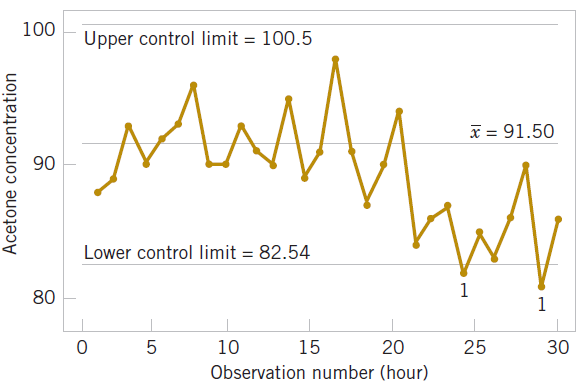 Figure 1-5  A control chart for the chemical process concentration data.  Process steps out at hour 24 & 29. Shut down & adjust process.
Sec 1-2.5 Observing Processes Over Time
21
Use of Control Charts
Deming contrasted two purposes of control charts:

Enumerative studies:  Control chart of past production lots. Used for lot-by-lot acceptance sampling.

Analytic studies:  Real-time control of a production process.
Sec 1-2.5  Observing Processes Over Time
22
Mechanistic and Empirical Models
A mechanistic model is built from our underlying knowledge of the basic physical mechanism that relates several variables.
Example:  Ohm’s Law
		 Current = V/R
		            I = E/R
		            I = E/R + 
where  is a term added to the model to account for the fact that the observed values of current flow do not perfectly conform to the mechanistic model.
 The form of the function is known.
Sec 1-3 Mechanistic & Empirical Models
23
Mechanistic and Empirical Models
An empirical model is built from our engineering and scientific knowledge of the phenomenon, but is not directly developed from our theoretical or first-principles understanding of the underlying mechanism.
The form of the function is not known a priori.
Sec 1-3 Mechanistic & Empirical Models
24
An Example of an Empirical Model
In a semiconductor manufacturing plant, the finished semiconductor is wire-bonded to a frame.  In an observational study, the variables recorded were:
 Pull strength to break the bond (y)
 Wire length (x1)
 Die height (x2)
 The data recorded are shown on the next slide.
Sec 1-3 Mechanistic & Empirical Models
25
An Example of an Empirical Model
Table 1-2 Wire Bond Pull Strength Data
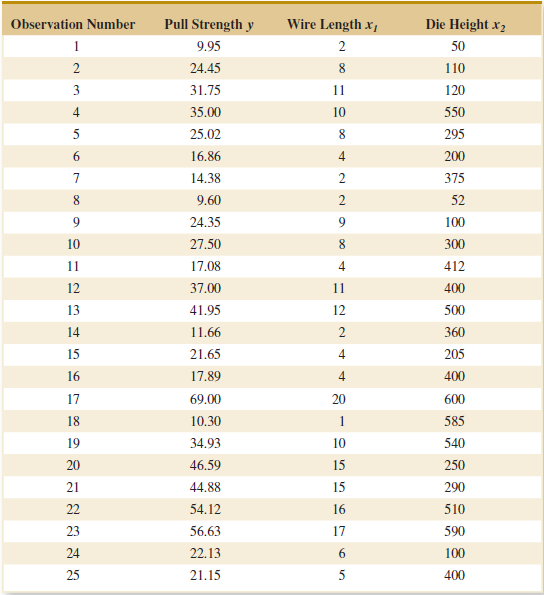 Sec 1-3 Mechanistic & Empirical Models
26
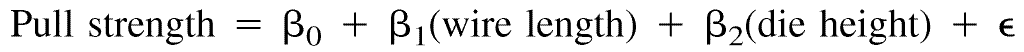 where the “hat,” or circumflex, over pull strength indicates that this is an estimated or predicted quality. 

In general, this type of empirical model is called a regression model.

The estimated regression relationship is given by:
An Example of an Empirical Model
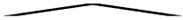 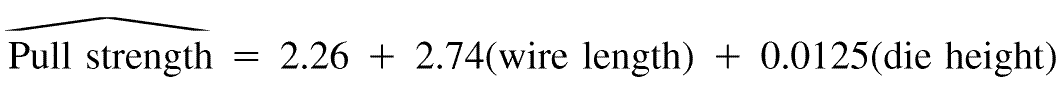 Sec 1-3 Mechanistic & Empirical Models
27
Visualizing the Data
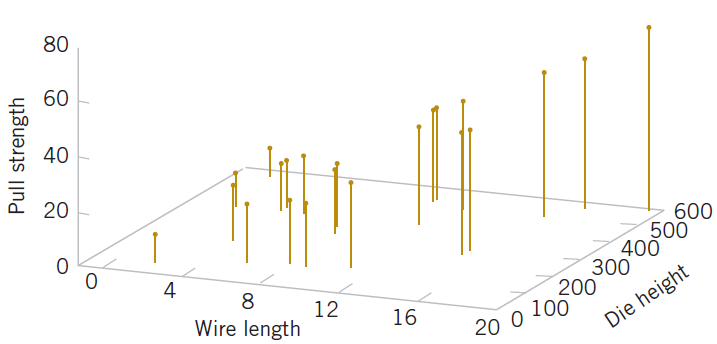 Figure 1-6  Three-dimensional plot of the pull strength (y), wire length (x1) and die height (x2) data.
Sec 1-3 Mechanistic & Empirical Models
28
Visualizing the Resultant Model Using Regression Analysis
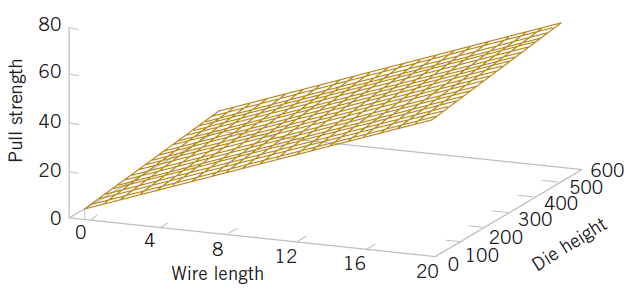 Figure 1-7  Plot of the predicted values (a plane) of pull strength from the empirical regression model.
Sec 1-3 Mechanistic & Empirical Models
29
Models Can Also Reflect Uncertainty
Probability models help quantify the risks involved in statistical inference, that is, risks involved in decisions made every day.
 Probability provides the framework for the study and application of statistics.
Probability concepts will be introduced in the next lecture.
Sec 1-4 Probability & Probability Models
30
Important Terms & Concepts of Chapter 1
Analytic study
Cause and effect
Designed experiment
Empirical model
Engineering method
Enumerative study
Factorial experiment
Fractional factorial       experiment
Hypothesis testing
Interaction
Mechanistic model
Observational study





Overcontrol
Population
Probability model
Problem-solving method
Randomization
Retrospective study
Sample
Statistical inference
Statistical process control
Statistical thinking
Tampering
Time series
Variability
Chapter 1 Summary
31